كن نظيفا
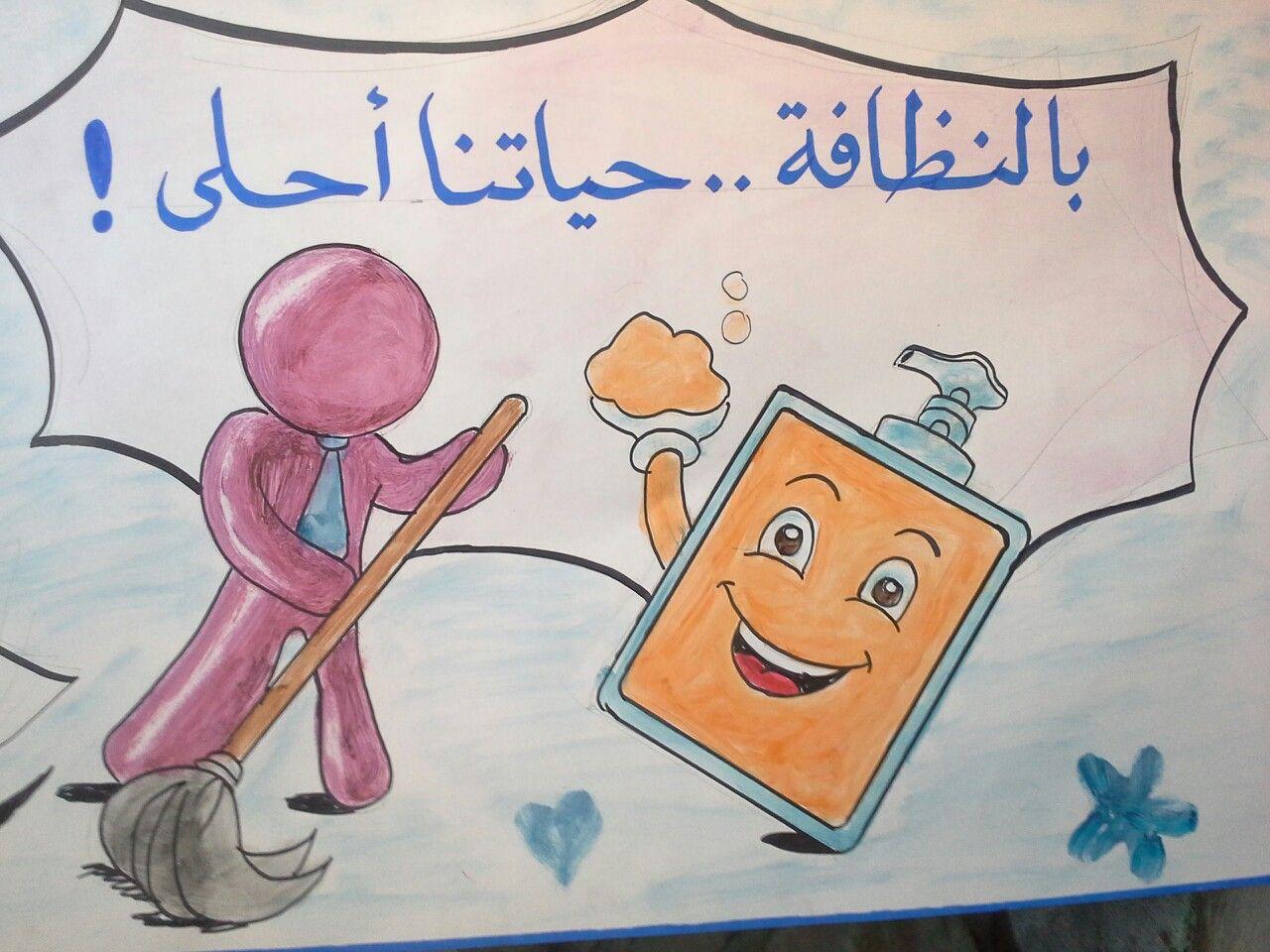 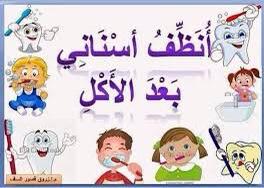 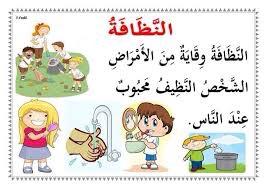 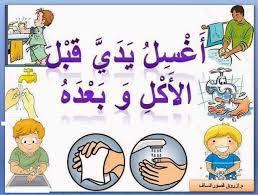 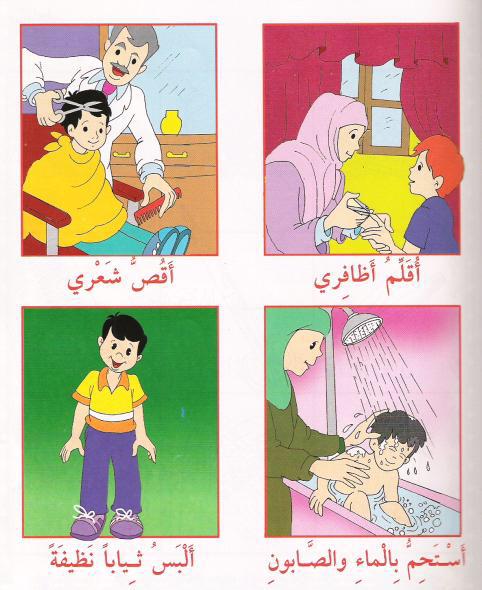 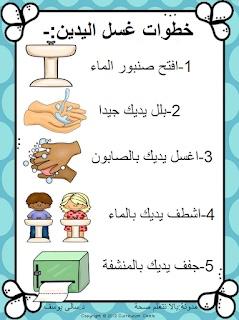 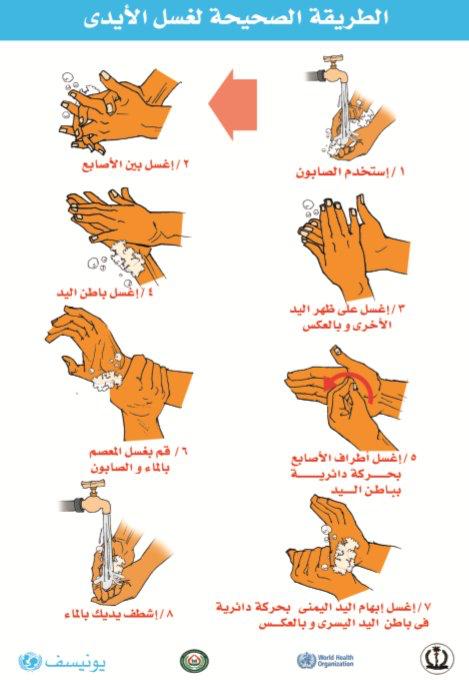 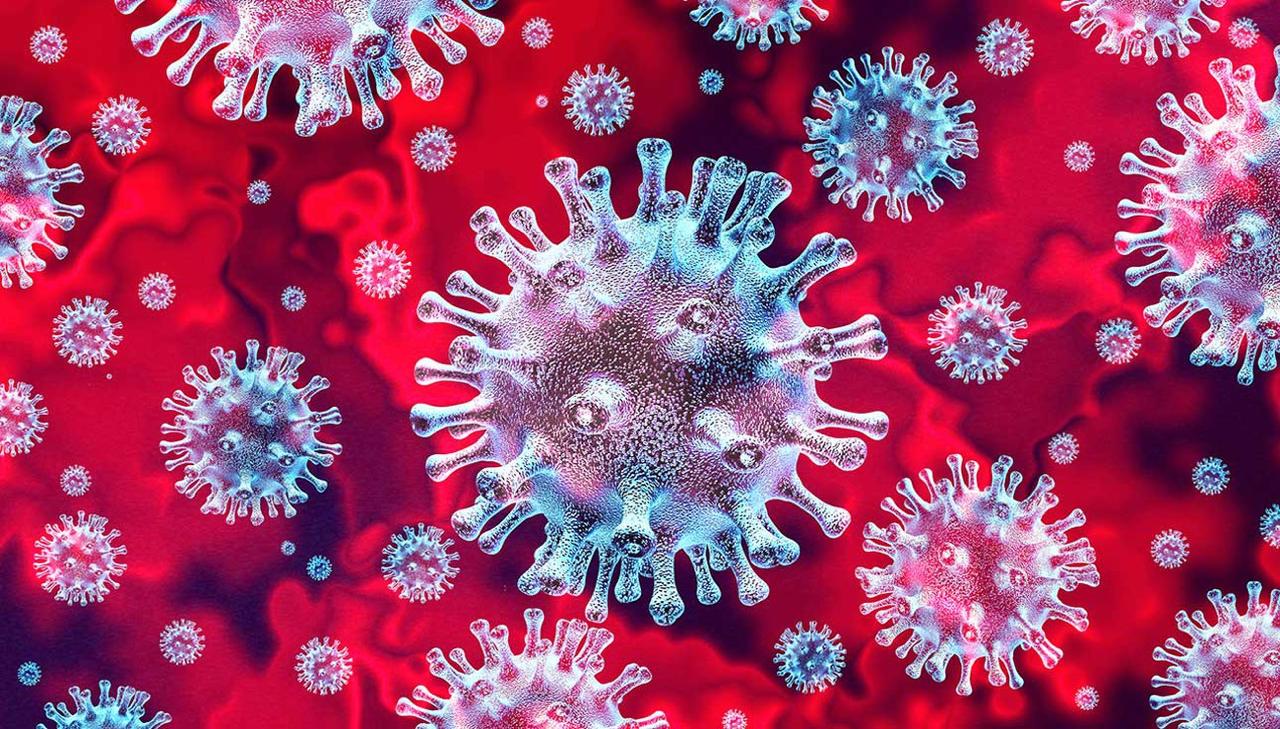 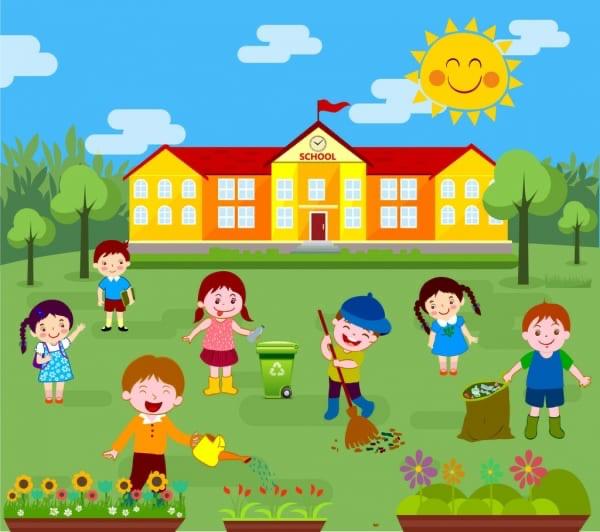 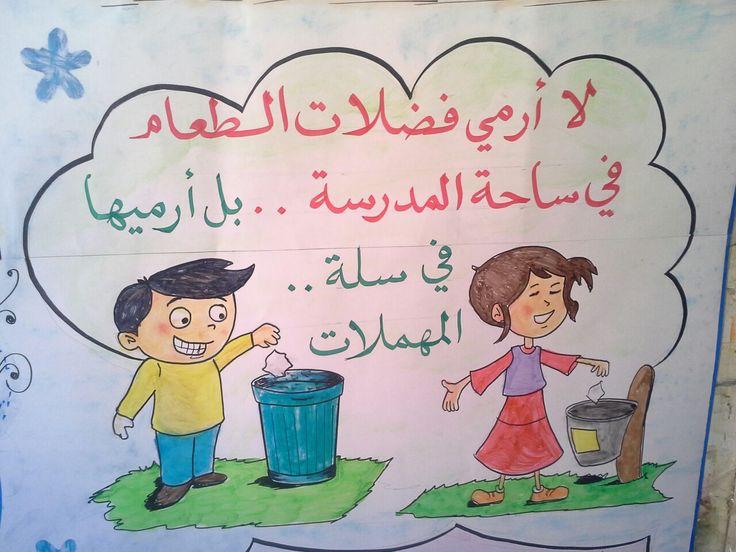 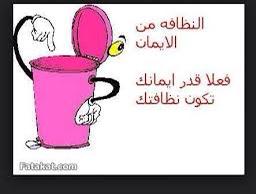 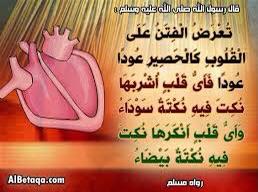